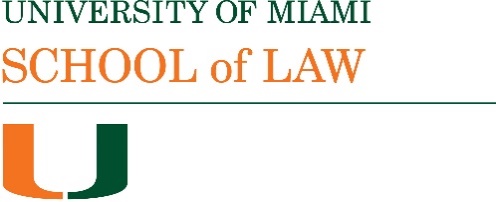 Bradley International Finance 2022
Chapter 1: Introduction (Financial Regulation and Harmonization)
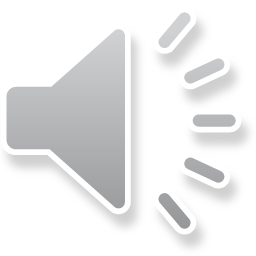 International Finance and Law
Although there are some treaties that apply to international/transnational financial transactions most of the law we will look at is domestic law.
There is some harmonization of financial regulation, but mostly through soft law instruments, such as standards and principles, rather than through hard law instruments such as treaties. The Basel Committee and IOSCO have, however, developed peer review systems to encourage implementation of these standards and principles. 
Some pressure for harmonization of rules comes from industry groups, e.g. ISDA and netting (policy learning/legal transplant)
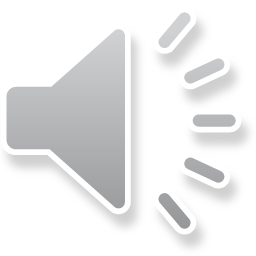 Why regulatory harmonization?
ISDA and netting: financial firms sometimes want legal certainty for their transactions 
Multi-national financial firms benefit from harmonization of regulation because it reduces compliance costs (cf Sarbanes-Oxley)
Transnational financial activity transmits risks across borders, and regulation can limit the transmission of those risks (and reduce regulatory arbitrage)
Countries are more likely to allow foreign financial firms to enter their markets if those firms are subject to comparable regulation in their home jurisdiction
Regulators can regulate transnational firms more effectively where regulation in the various jurisdictions concerned is similar
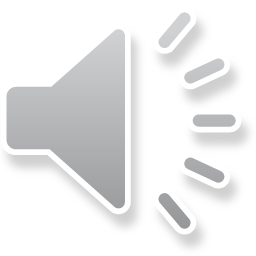 Why regulatory divergence?
Protectionism
Concern for specific local risks/issues
Rules enacted to address local scandals
The theory that being known for high regulatory standards will attract some firms/investors to the jurisdiction (regulatory competition)
The theory that lower regulatory standards will attract some firms to the jurisdiction by reducing costs of compliance(regulatory competition)
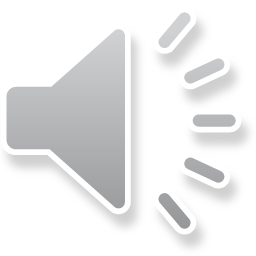 Objectives of financial regulation
Ensuring proper behavior by financial market participants (financial conduct regulation) : prohibiting fraud and market abuse (including insider trading, market manipulation), ensuring appropriate disclosure for investors, ensuring financial firms do not take advantage of their customers (e.g. suitability) (“fair and orderly markets”)
Ensuring safety and soundness of financial firms (especially banks) (prudential regulation): deposit insurance, capital adequacy requirements,  people involved in the business are fit and proper, bailouts and too big to fail (living wills)
Ensuing stability of the financial system (financial stability): systemically important firms, the plumbing of the financial system
AML/CFT (financial firms as regulatory chokepoints): preserving the integrity of the financial system (Global financial crisis: financial stability, interconnectedness, complexity, risk minimization strategies that did not work)
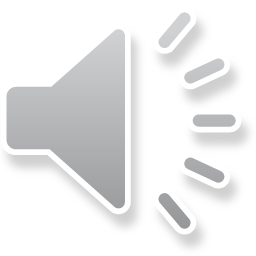